Standard precautions
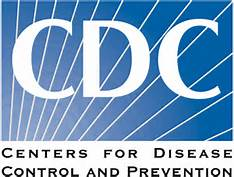 Standard precautions
These are rules developed by the CDC to prevent HCW’s contact with blood/body fluids and help break the chain of infection
The basic ideas of standard precautions are:
Every body fluid must be considered a potentially infectious material
All pts must be considered potential sources of infection, regardless of their disease or diagnosis
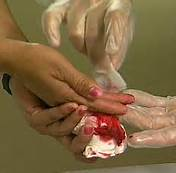 Standard precautions
Standard precautions must be used in any situation where HCW may contact:
Blood or any fluid that may contain blood
Any body fluids, secretions, and excretions:
mucus, sputum, saliva, CSF, urine, feces, vomitus, amniotic fluid, synovial fluid, pleural fluid, pericardial fluid, peritoneal fluid, semen, vaginal secretions
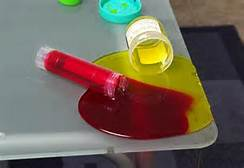 Standard precautions
Standard precautions must be used in any situation where HCW may contact:
Mucous membranes
Nonintact skin
Tissue or cell specimens
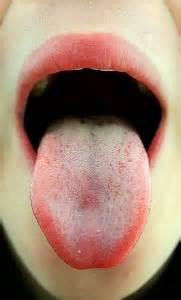 Standard precautions
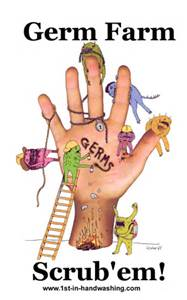 The basic rules of standard precautions:
Handwashing: must be done before & after contact with pts, if hands are contaminated with blood/body fluids, & immediately before gloving and after removal of gloves
Standard precautions
The basic rules of standard precautions:
Gloves: must be worn whenever contact with blood/body fluids is possible; gloves must be changed after each pt and between tasks on the same pt; gloves must not be reused
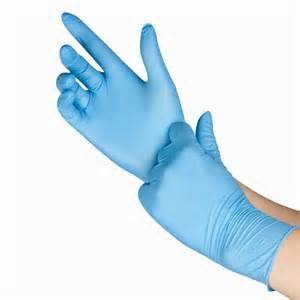 Standard precautions
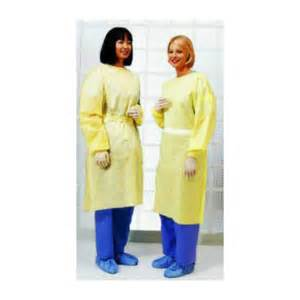 The basic rules of standard precautions:
Gowns: must be worn during any procedure that is likely to cause splashing or spraying of blood/body fluids
Standard precautions
The basic rules of standard precautions:
Masks and Eye Protection: must be worn during procedures that may produce splashes or sprays of blood/body fluids
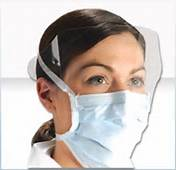 Standard precautions
The basic rules of standard precautions:
Sharps: Extreme care must be taken while handling sharps to avoid accidental cuts or punctures; sharps containers must be labeled with red biohazard symbol and never be emptied or reused
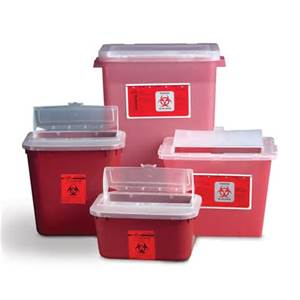 Standard precautions
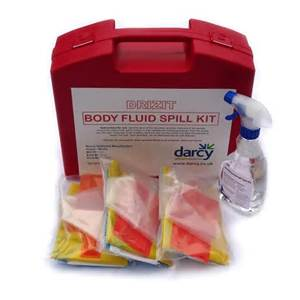 The basic rules of standard precautions:
Spills or Splashes:  must be wiped up immediately and the area disinfected
Standard precautions
The basic rules of standard precautions:
Resuscitation Devices:  must be used to avoid the need for mouth-to-mouth resuscitation
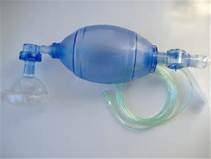 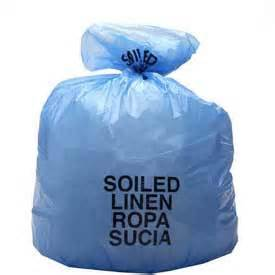 Standard precautions
The basic rules of standard precautions:
Waste and Linen Disposal:  follow agency policy developed according to law to dispose of waste and soiled linen
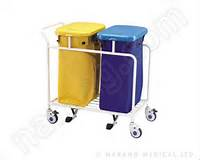 Standard precautions
The basic rules of standard precautions:
Injuries:  Any cut, injury, needlestick, or splashing of blood/body fluids must be reported immediately
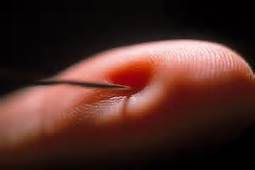